Luyện từ và câu 4
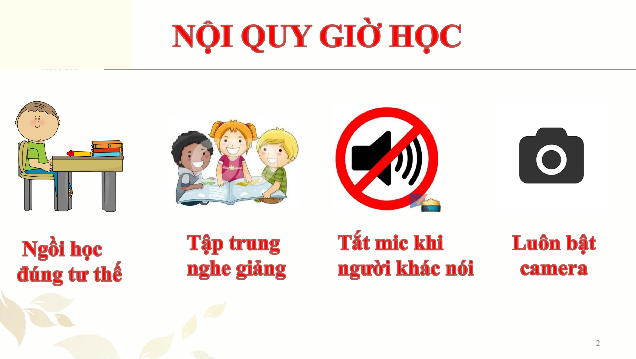 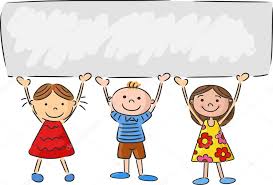 Khởi động
1. Vị ngữ trong câu kể Ai là gì? có đặc điểm gì ?
2. Xác định vị ngữ trong câu sau:
Tô Ngọc Vân là nghệ sĩ tài hoa.
Chủ ngữ trong câu kể Ai là gì?
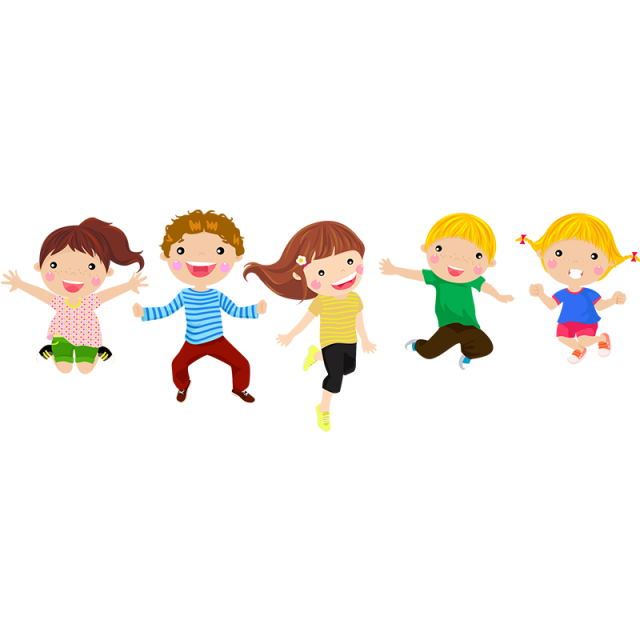 Yêu cầu cần đạt
Hiểu được ý nghĩa và cấu tạo của chủ ngữ trong câu kể Ai là gì?
1
Tạo được câu kể Ai là gì? từ những chủ ngữ đã cho.
Xác định được chủ ngữ trong câu kể Ai là gì?
2
3
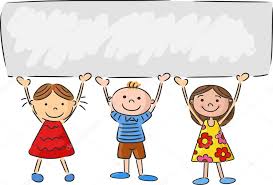 Hình thành kiến thức mới
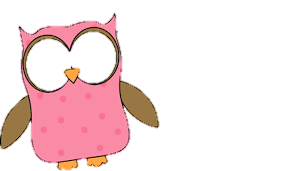 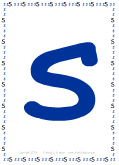 Hoạt động 1. 
Nhận xét
Đọc các câu  sau: 
Ruộng rẫy là chiến trường
    Cuốc cày là vũ khí
    Nhà nông là chiến sĩ
    Hậu phương thi đua với tiền phương.
							HỒ CHÍ MINH
Kim Đồng và các bạn anh là những đội viên đầu tiên của Đội ta.
1. Trong các câu trên, những câu nào có dạng Ai là gì ?
2. Xác định chủ ngữ trong những câu vừa tìm được.
3. Chủ ngữ trong các câu trên do những từ ngữ như thế nào tạo thành?
Ruộng rẫy
1. Ruộng rẫy là chiến trường 
 
2. Cuốc cày là vũ khí

3. Nhà nông là chiến sĩ

4. Kim Đồng và các bạn anh là những đội viên đầu tiên của Đội ta.
Danh từ
Danh từ
Cuốc cày
Nhà nông
Danh từ
Kim Đồng và các bạn anh
Cụm danh từ
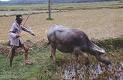 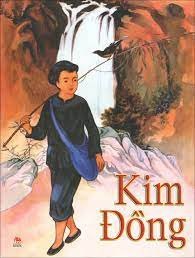 Nhà nông
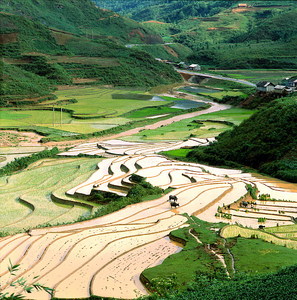 Kim Đồng
Ruộng rẫy
Trong câu kể Ai là gì? Chủ ngữ trả lời cho câu hỏi nào?
Chủ ngữ trả lời cho câu hỏi: Ai? Cái gì? Con gì?
Chủ ngữ do những từ ngữ như thế nào tạo thành?
Chủ ngữ thường do danh từ hoặc cụm danh từ tạo thành.
Trong câu kể Ai là gì? Chủ ngữ biểu thị nội dung gì?
Chủ ngữ chỉ sự vật được giới thiệu, nhận định ở vị ngữ.
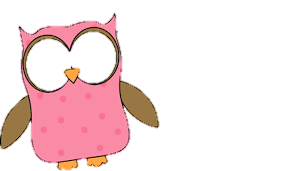 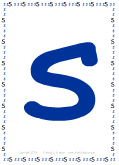 Hoạt động 1. 
Ghi nhớ
II. Ghi nhớ
1. Chủ ngữ trong câu kể Ai là gì? chỉ sự vật được giới thiệu, nhận định ở vị ngữ.
2. Chủ ngữ trả lời cho câu hỏi: Ai? hoặc Con gì?, Cái gì?
3. Chủ ngữ thường do danh từ ( cụm danh từ ) tạo thành.
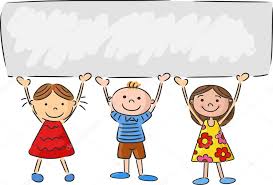 Luyện tập - thực hành
Bài 1. Đọc các câu sau: 
	 - Văn hoá nghệ thuật cũng là một mặt trận. Anh chị em là chiến sĩ trên mặt trận ấy.
                                     									HỒ CHÍ MINH
    - Vừa buồn mà lại vừa vui mới thực là nỗi niềm bông phượng. Hoa phượng là hoa học trò.
                                    								     XUÂN DIỆU
b) Xác định chủ ngữ của các câu tìm được.
1. Văn hoá nghệ thuật cũng là một mặt trận.
CN
CN
CN
CN
2. Anh chị em là chiến sĩ trên mặt trận ấy.
3. Vừa buồn mà lại vừa vui mới thực là nỗi niềm bông phượng.
4. Hoa phượng là hoa học trò.
Bài 1 em đã đạt được yêu cầu gì?

Hiểu được ý nghĩa và cấu tạo của chủ ngữ trong câu kể Ai là gì?
1
Tạo được câu kể Ai là gì? từ những chủ ngữ đã cho.
Xác định được chủ ngữ trong câu kể Ai là gì?
2
3

Bài 2. Chọn từ ngữ thích hợp ở cột A ghép với từ ngữ ở cột B để tạo thành câu kể Ai là gì ?
A
B
Bài 2 em đã đạt được yêu cầu gì?
Hiểu được ý nghĩa và cấu tạo của chủ ngữ trong câu kể Ai là gì?
1
Tạo được câu kể Ai là gì? từ những chủ ngữ đã cho.
Xác định được chủ ngữ trong câu kể Ai là gì?
2
3

Bài 3. Đặt câu kể Ai là gì? với các từ ngữ sau làm chủ ngữ:
- Bạn Bích Vân……………………
- Hà Nội……………………………
- Dân tộc ta………………………..
là học sinh giỏi.
là thành phố rất đẹp.
là dân tộc anh hùng.
Các câu trên còn thiếu bộ phận nào thì mới có thể thành câu?
Vị ngữ.
Bài 3 em đã đạt được yêu cầu gì?
Hiểu được ý nghĩa và cấu tạo của chủ ngữ trong câu kể Ai là gì?
1
Tạo được câu kể Ai là gì? từ những chủ ngữ đã cho.
Xác định được chủ ngữ trong câu kể Ai là gì?
2
3

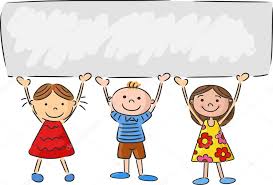 Vận dụng
Về nhà em cần:
Ôn tập kiến thức đã học.
Chuẩn bị bài sau: Mở rộng vốn từ: Dũng cảm
Qua bài học hôm nay, em biết thêm kiến thức gì?
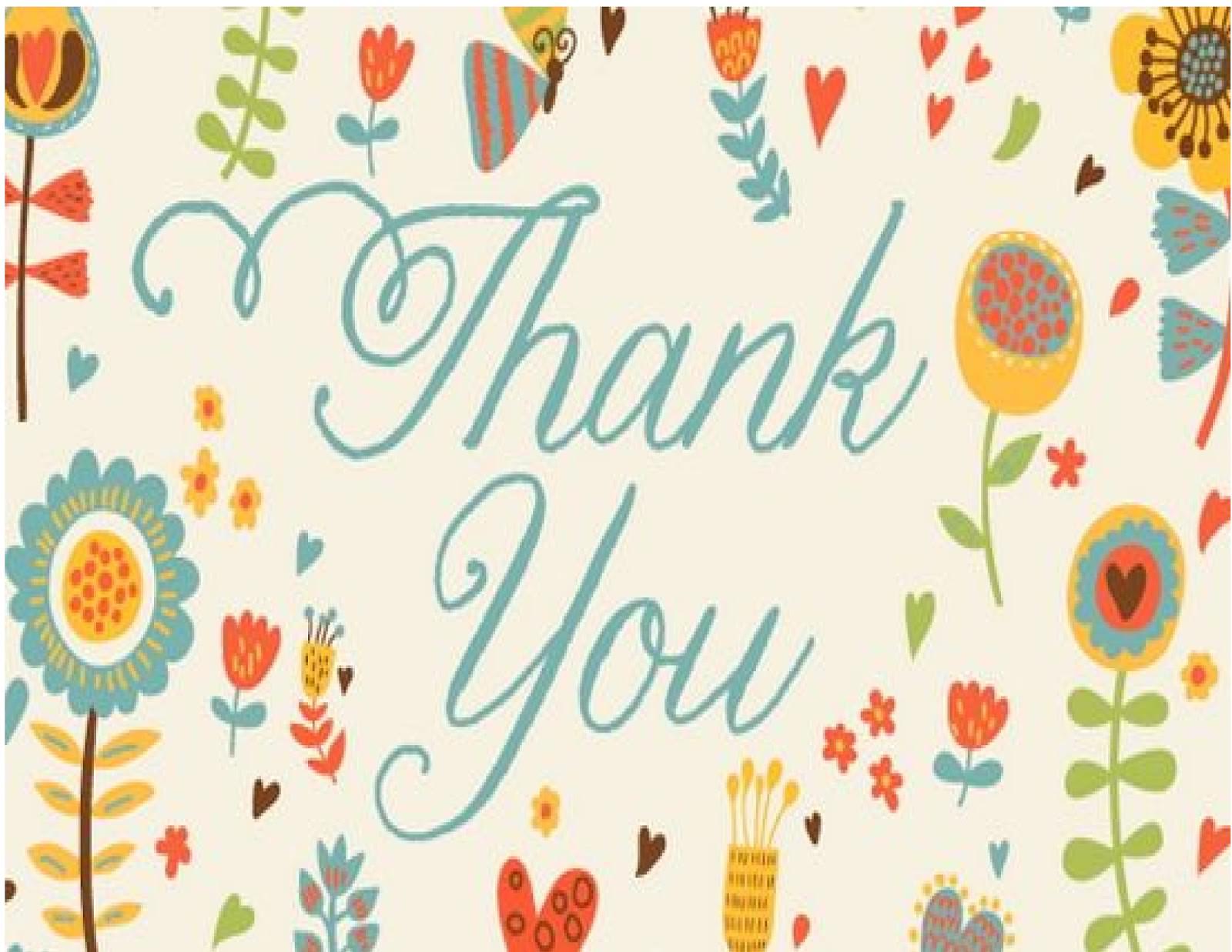